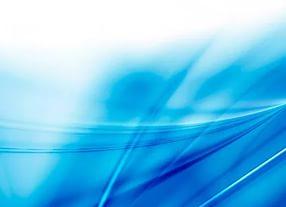 Обобщающие понятия.

Материал для тестирования
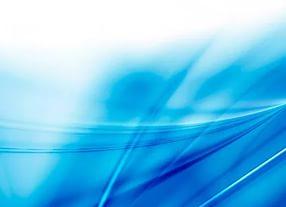 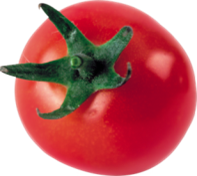 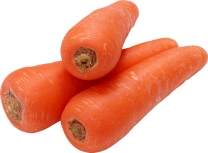 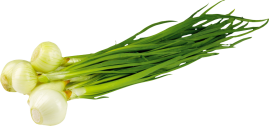 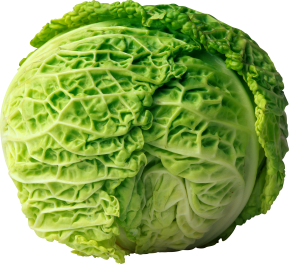 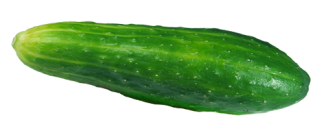 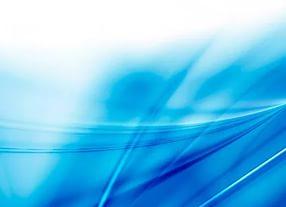 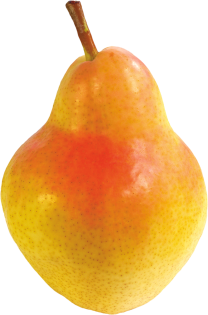 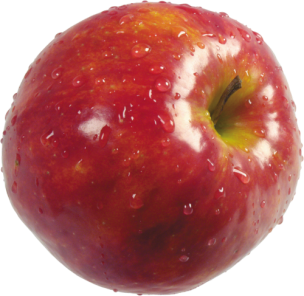 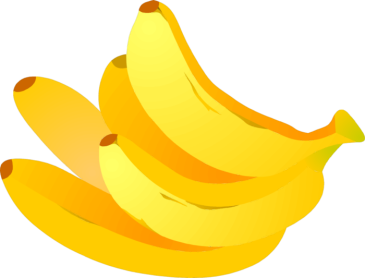 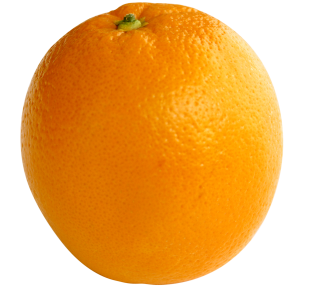 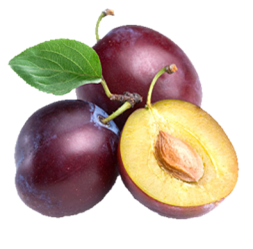 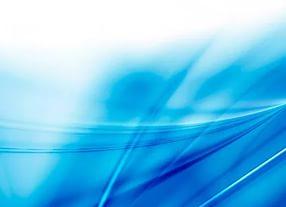 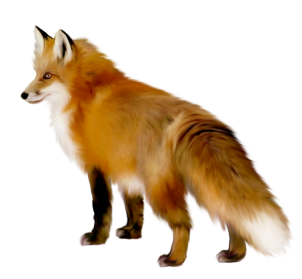 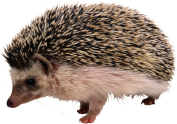 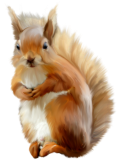 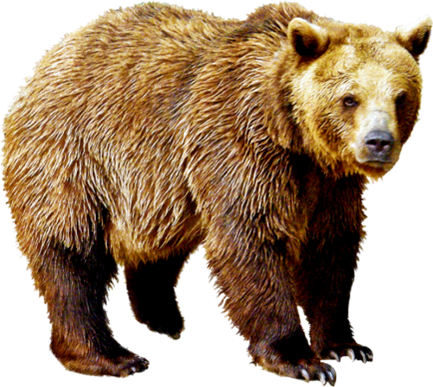 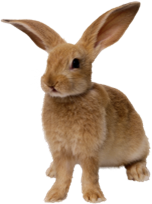 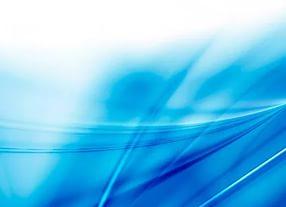 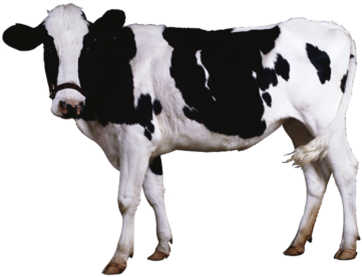 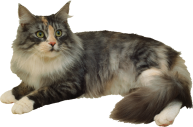 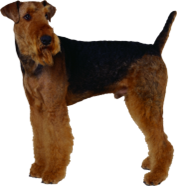 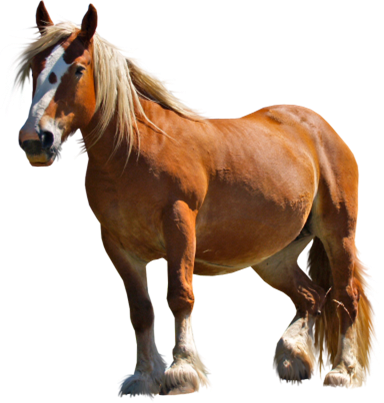 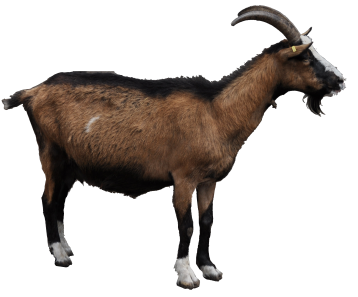 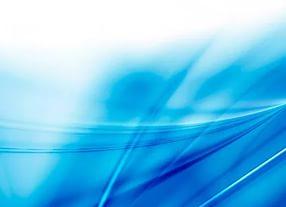 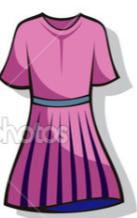 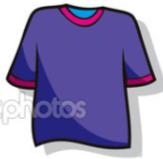 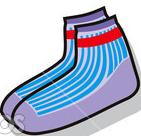 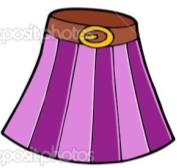 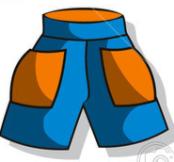 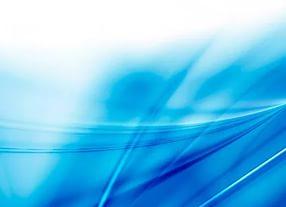 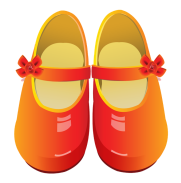 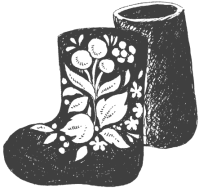 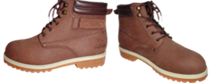 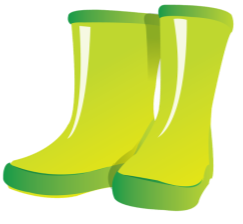 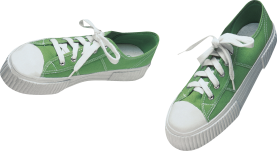